Федеральное государственное бюджетное образовательное учреждение высшего образования «Красноярский государственный медицинский университет имени профессора В.Ф.Войно-Ясенецкого» Министерство Здравоохранения Российской Федерации
Тема: «Организация деятельности аптеки и её структурных подразделений».
Отделение Фармация
Выполнила: Вебер Татьяна Андреевна
Проверила: Казакова Елена Николаевна
Красноярск 2022
1
Вывеска аптеки
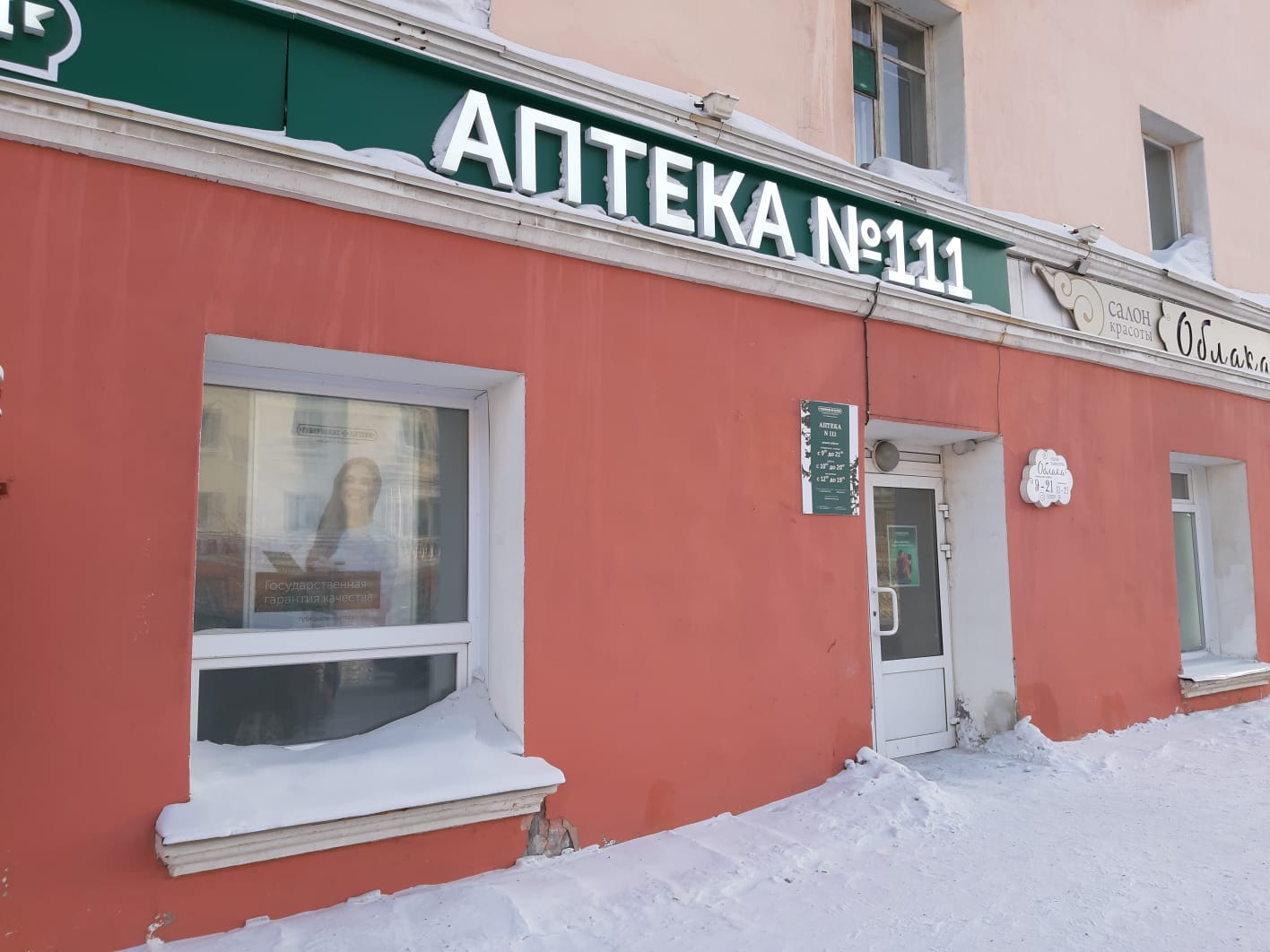 2
Торговый зал
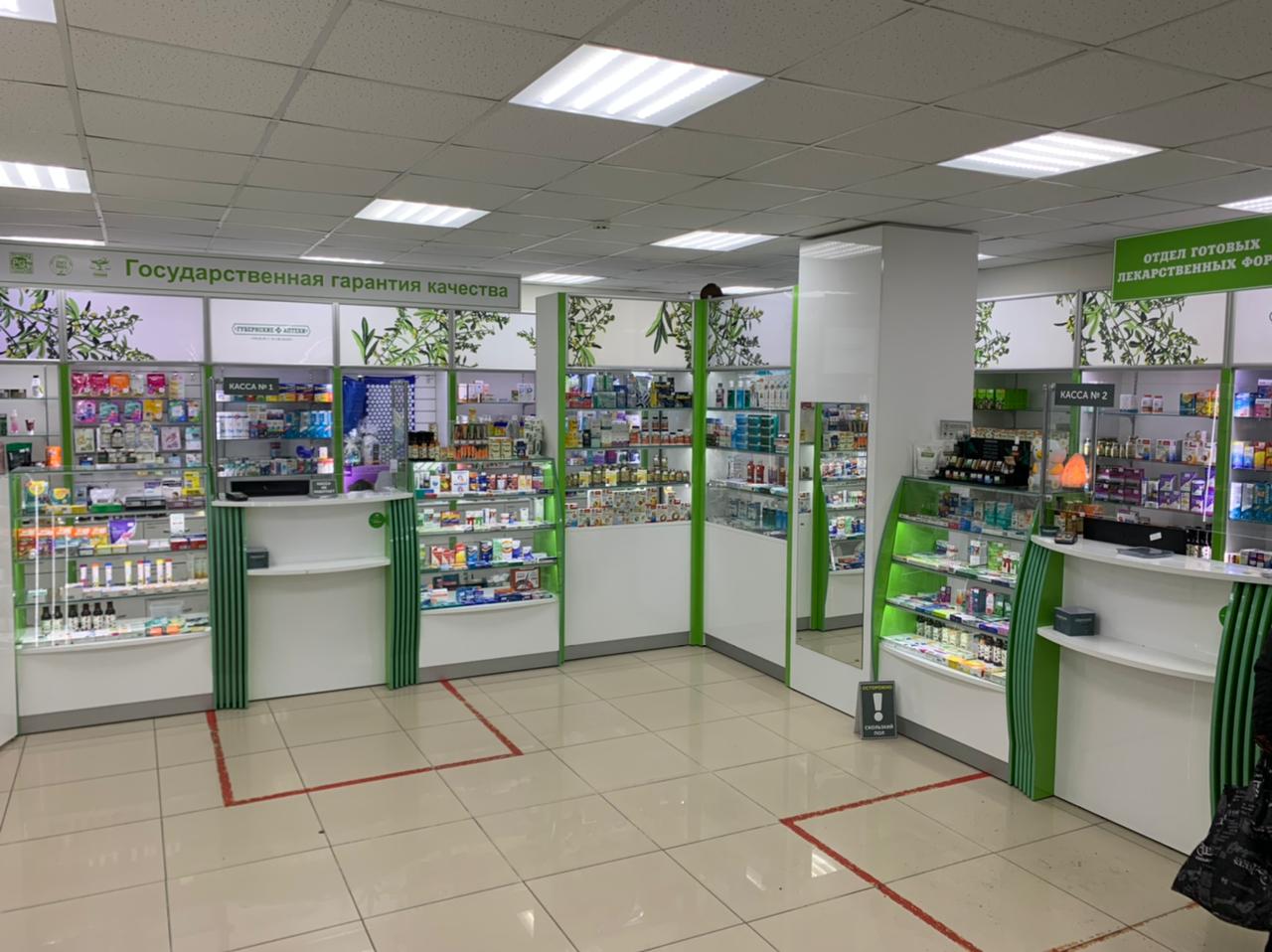 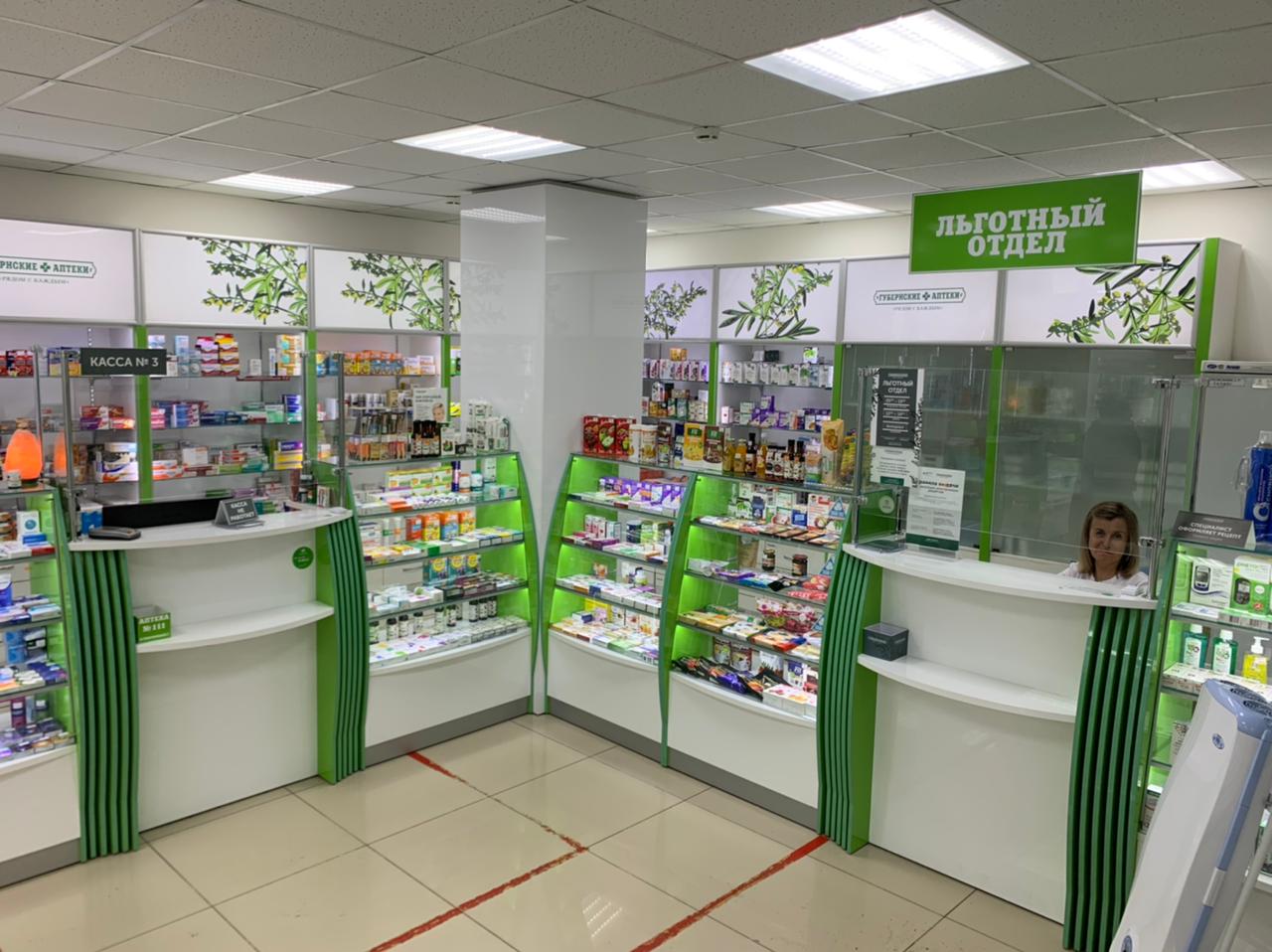 3
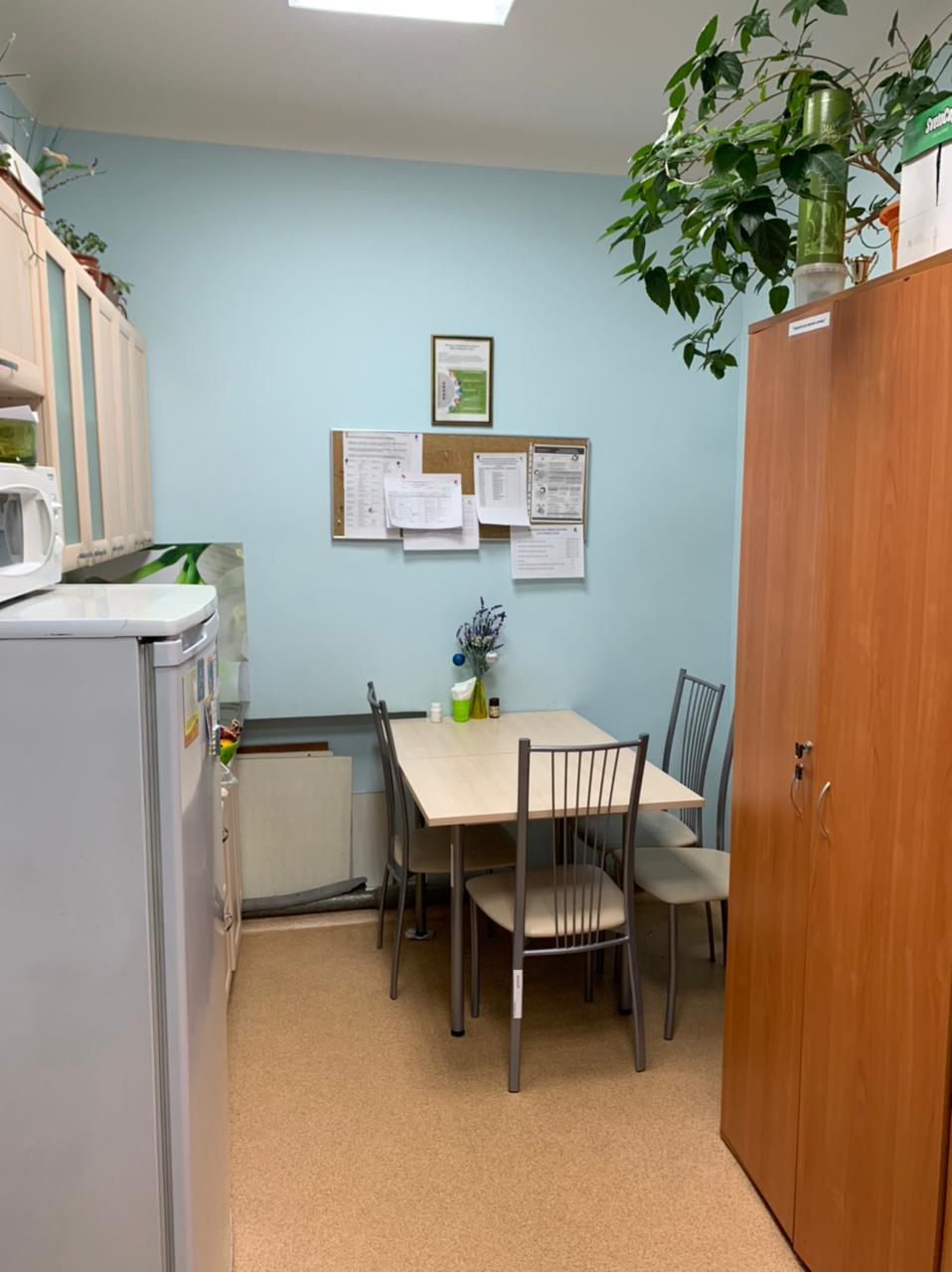 Комната отдыха персонала
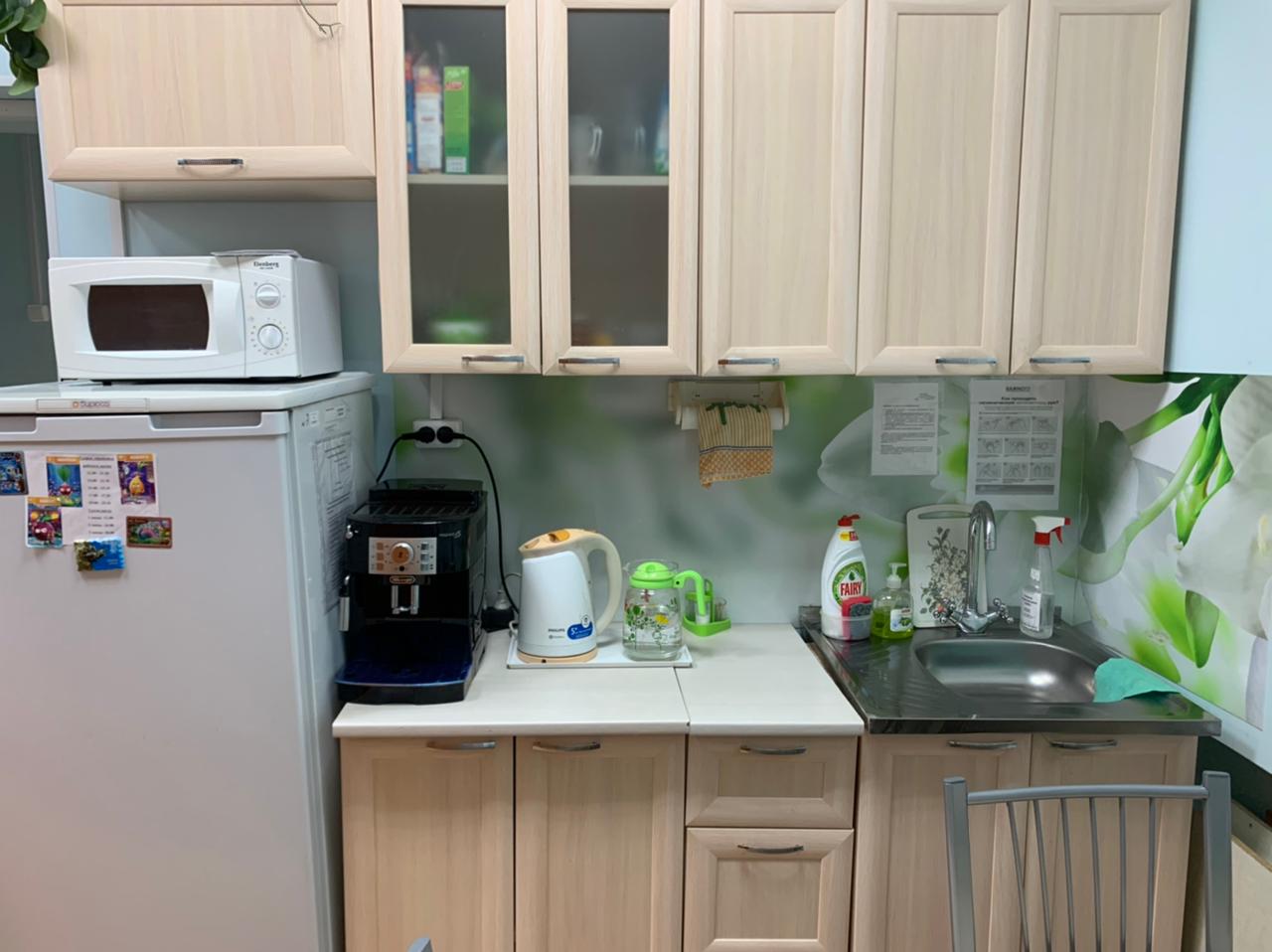 4
Рабочее место фармацевта
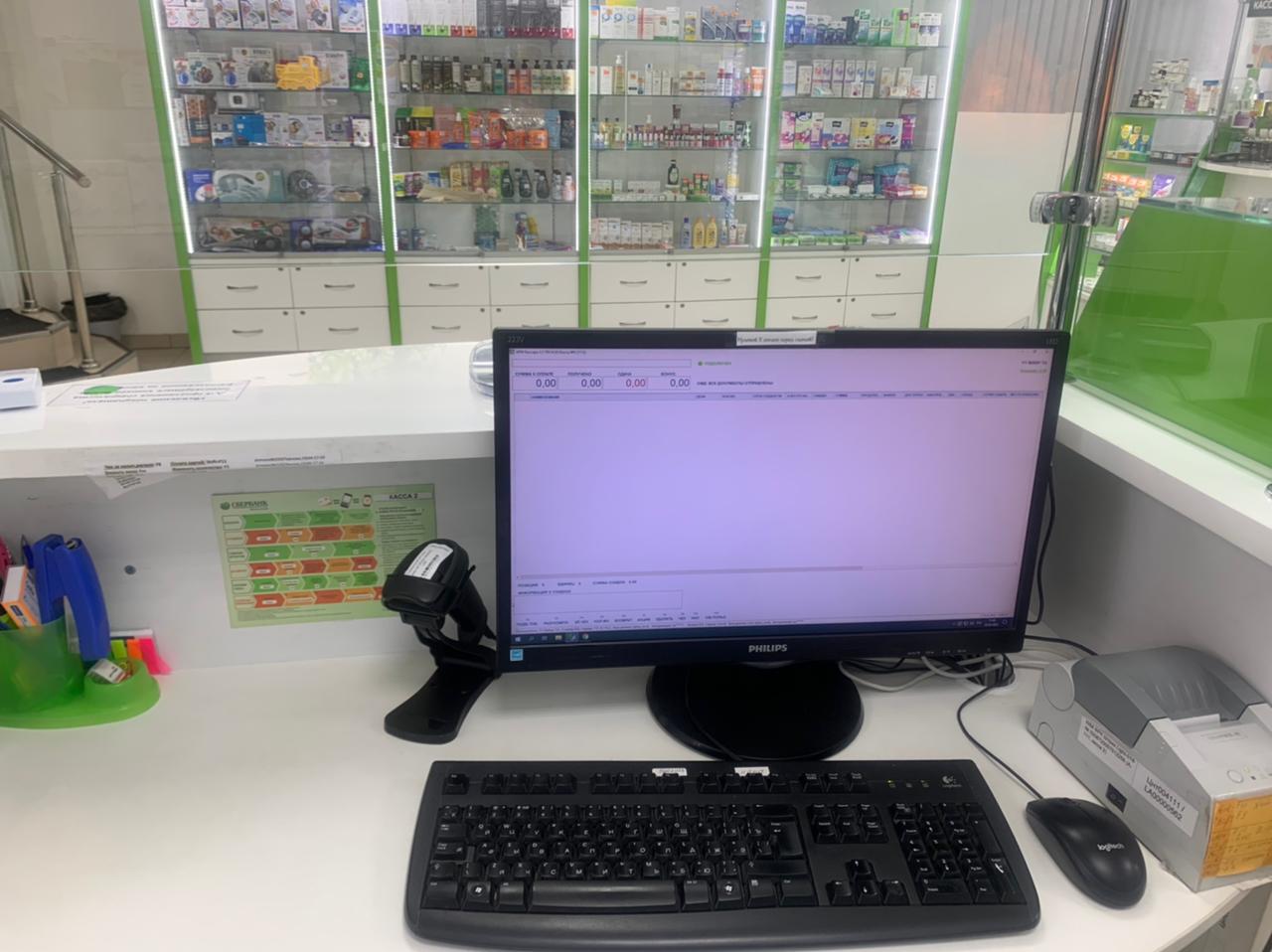 5
Информационный стенд для посетителей
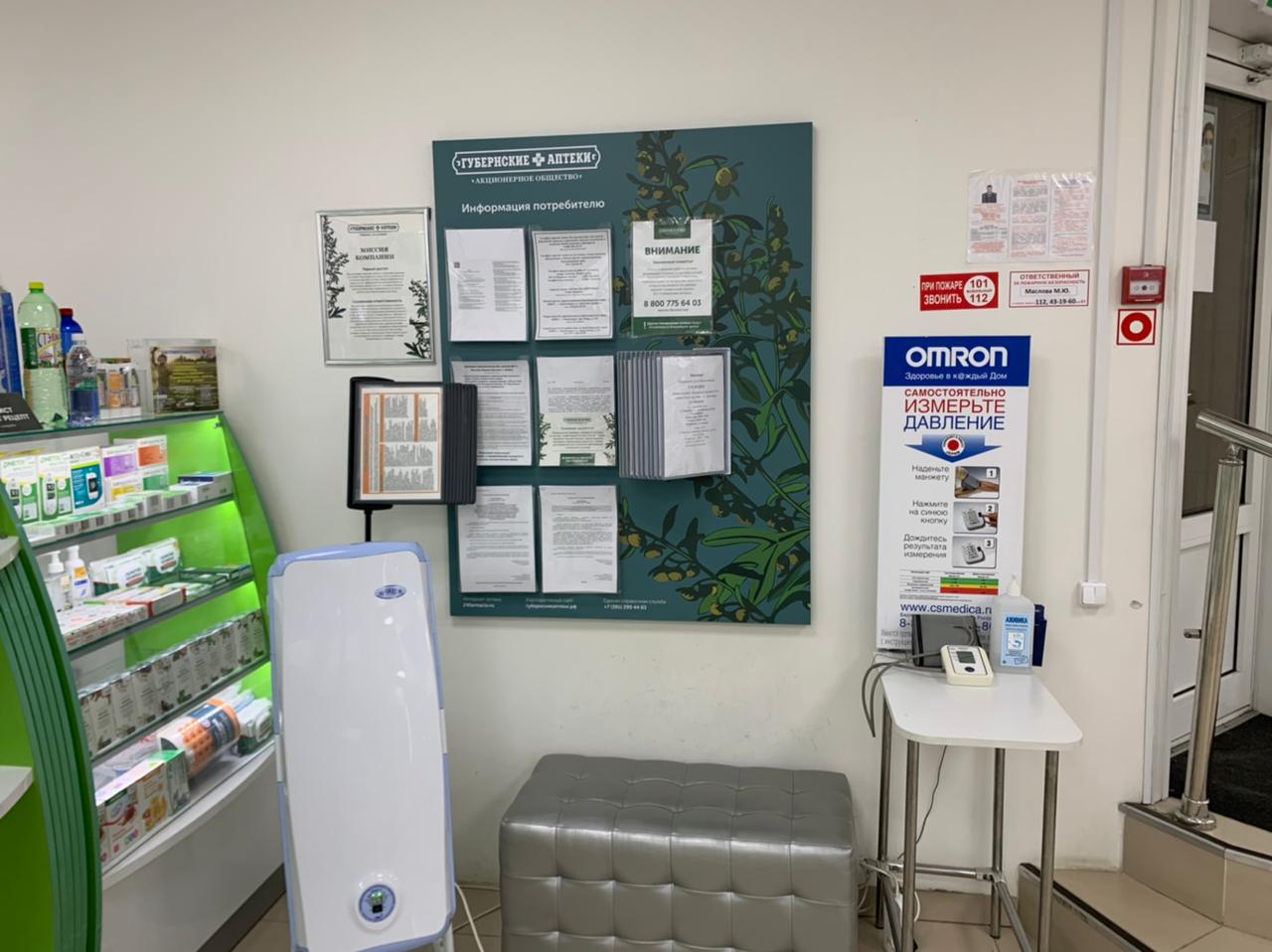 6
Шкаф для хранения уборочного инвентаря
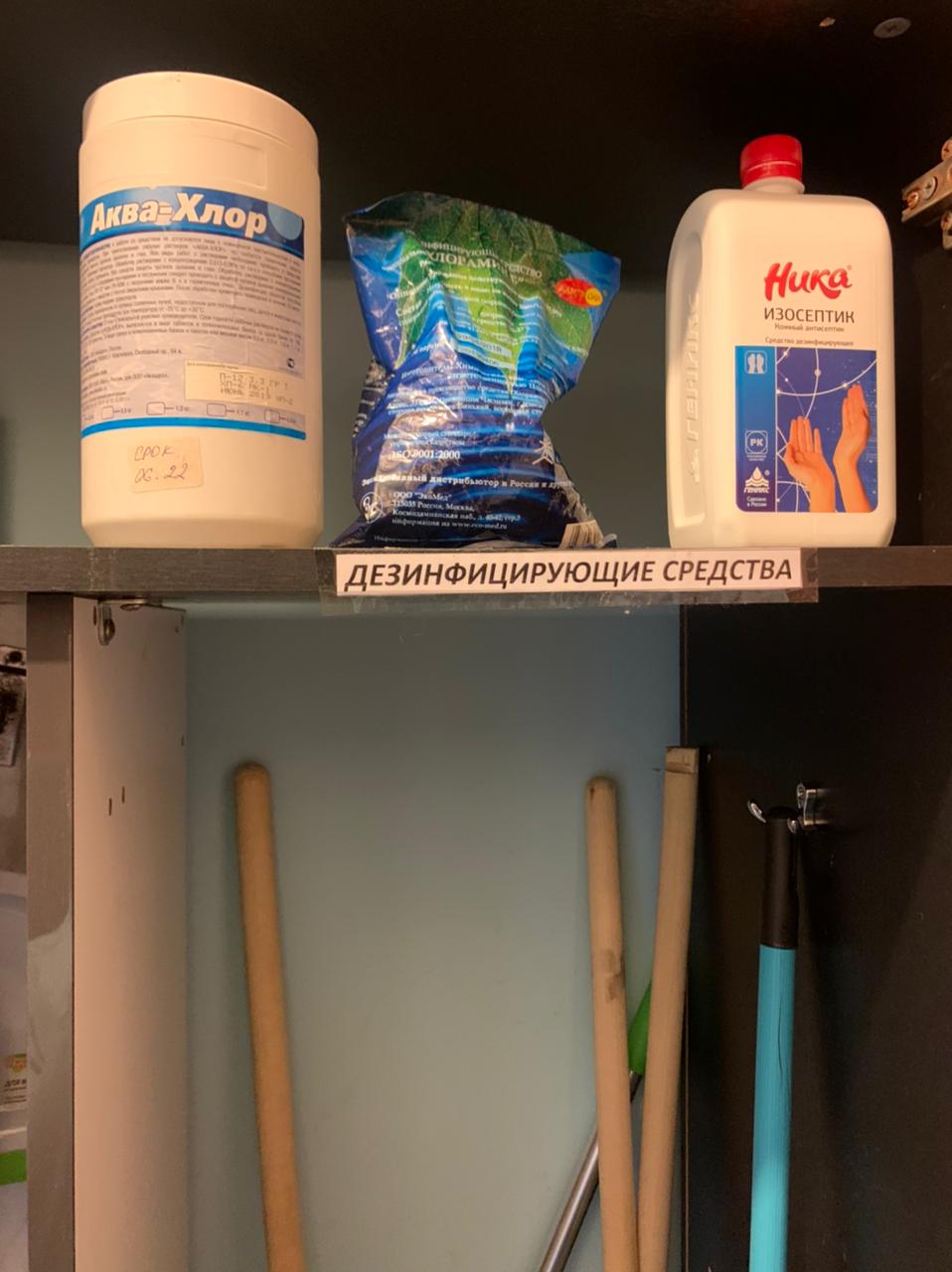 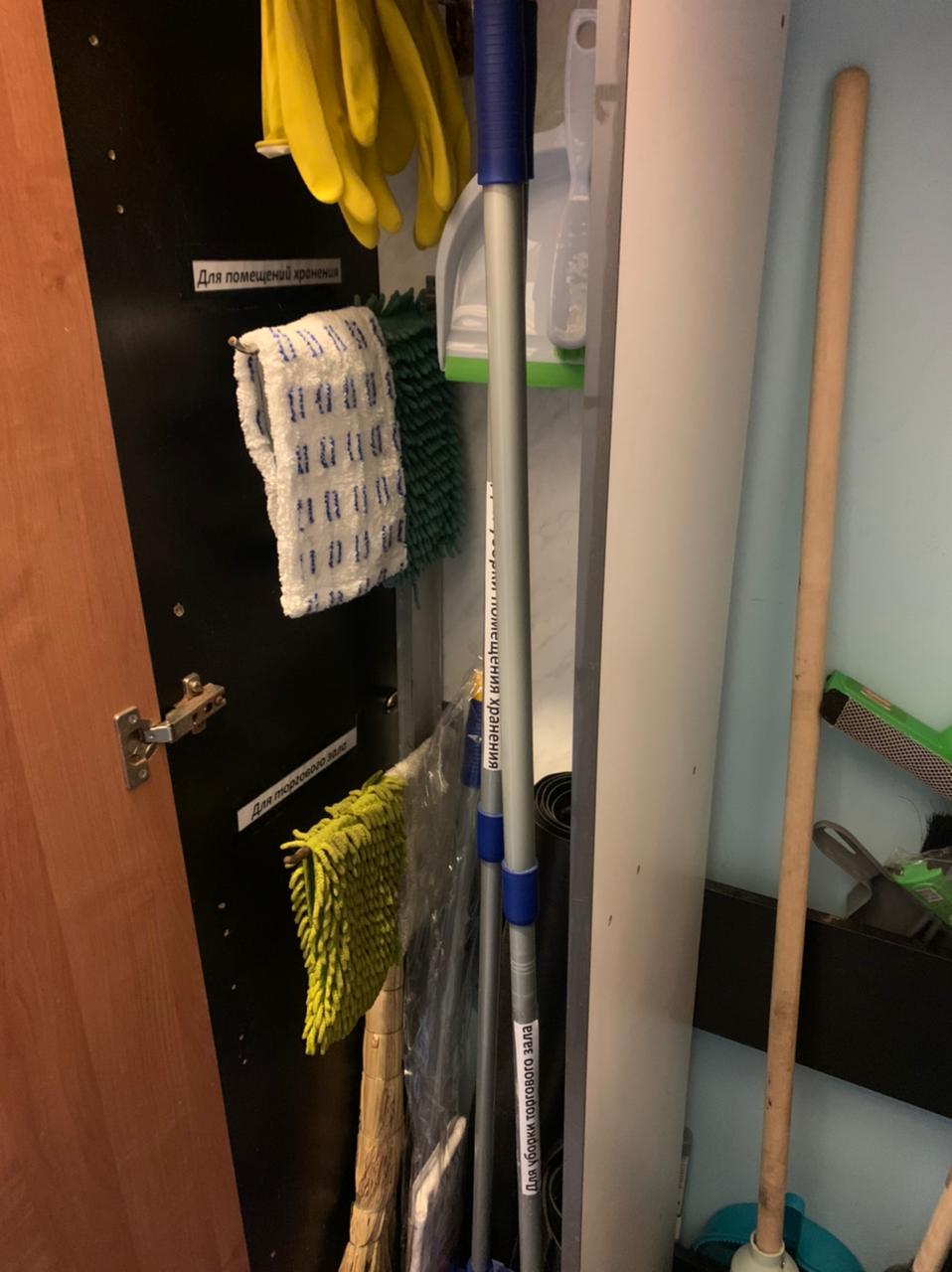 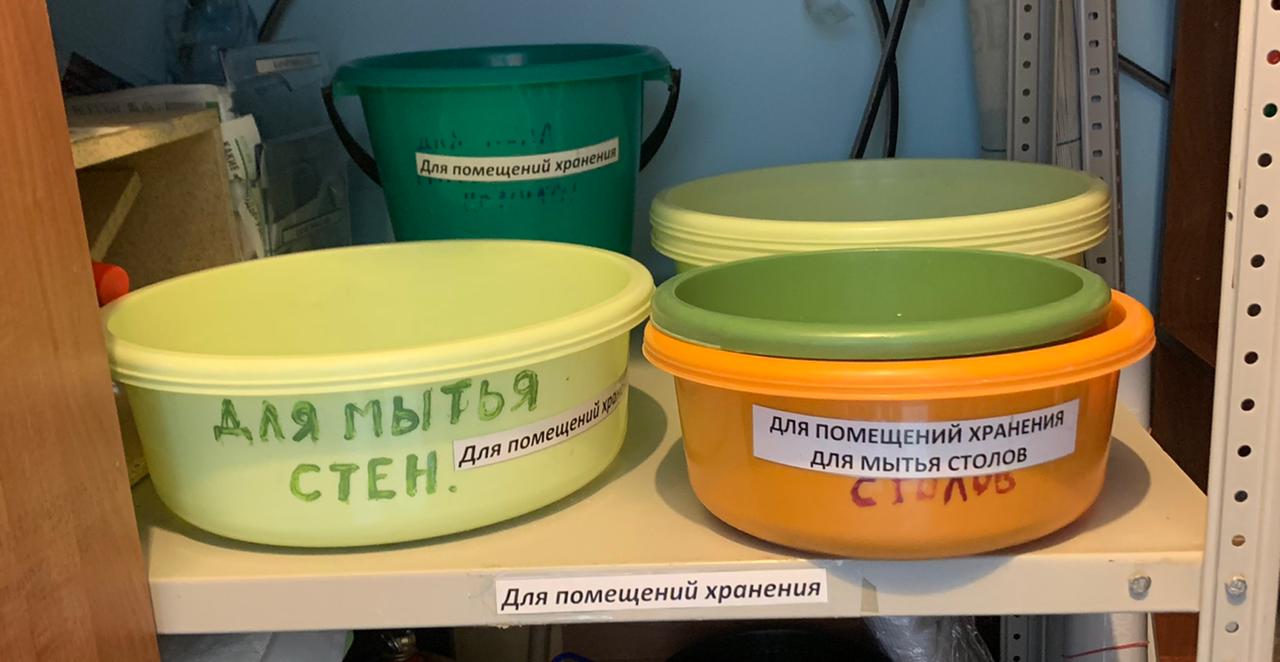 7
Санузел
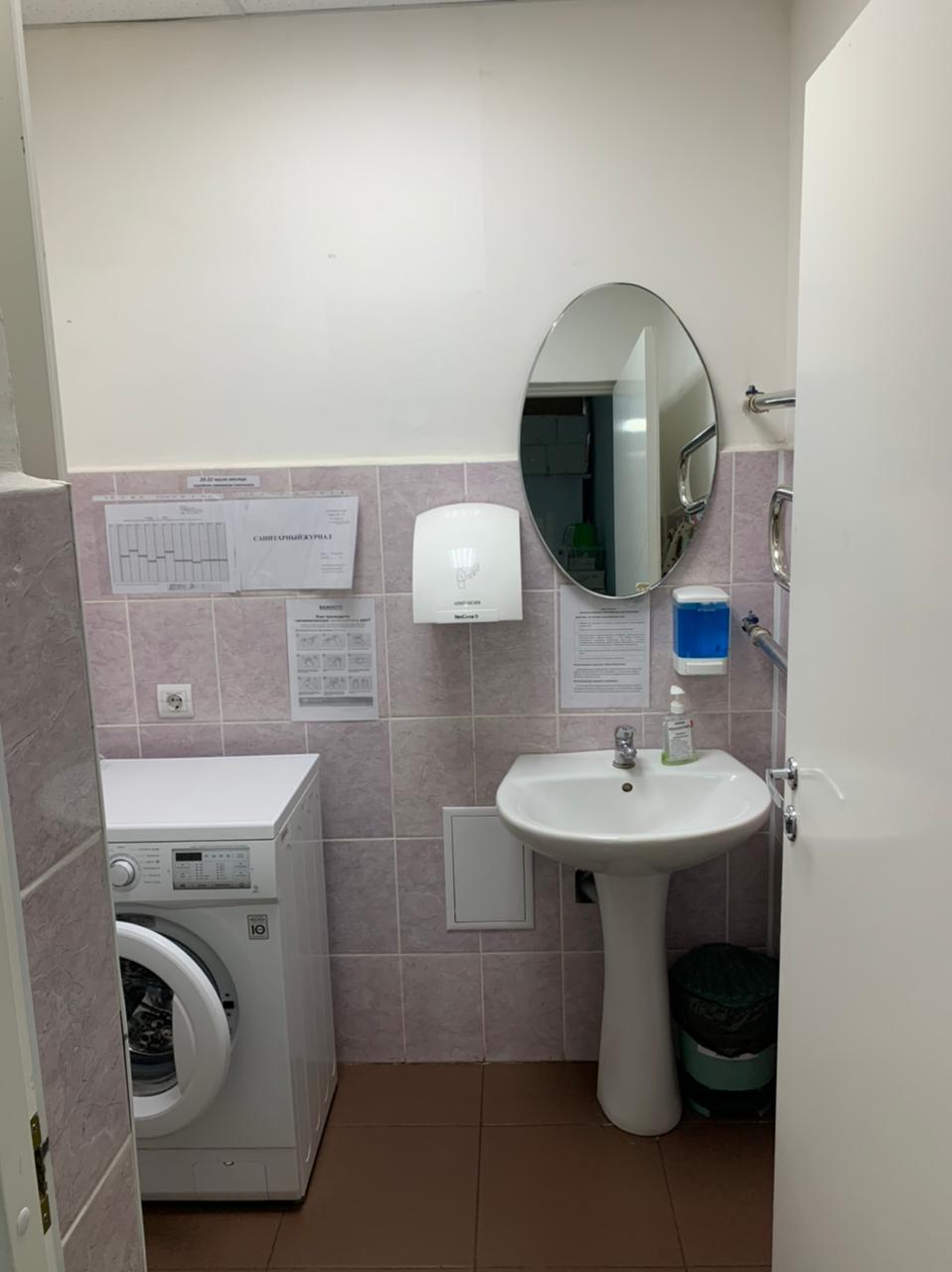 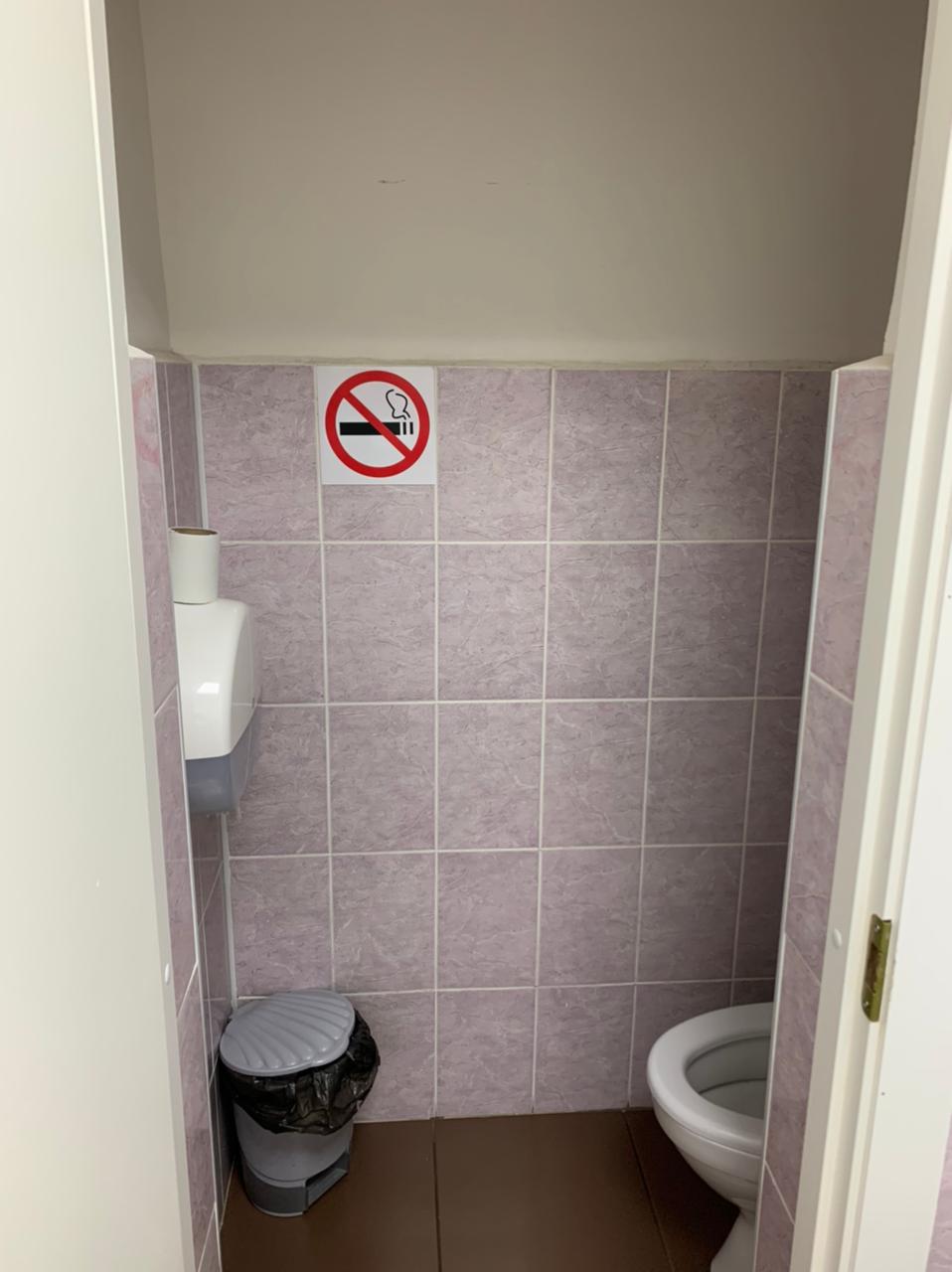 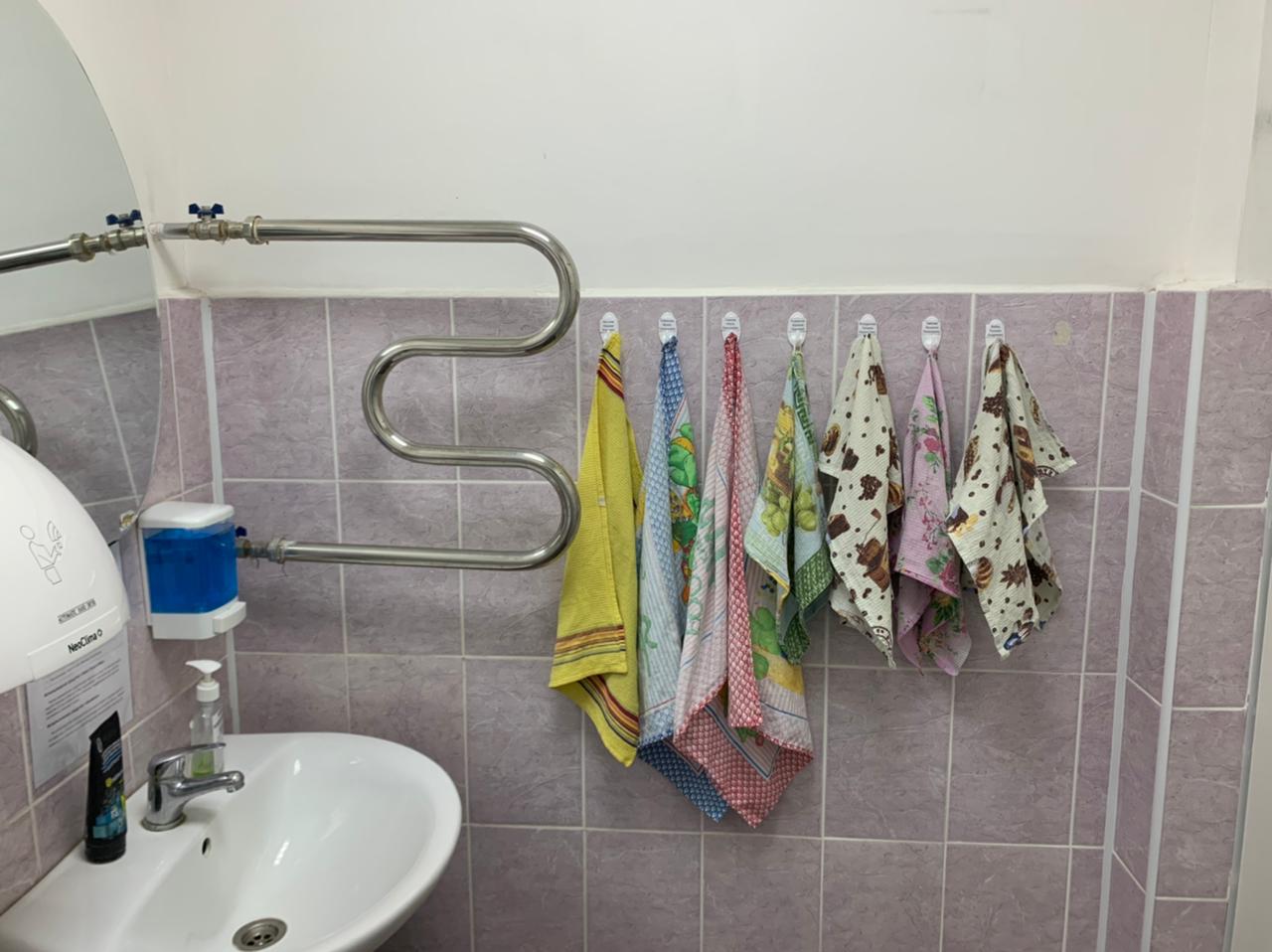 8
Материальная комната для препаратов льготного обеспечения
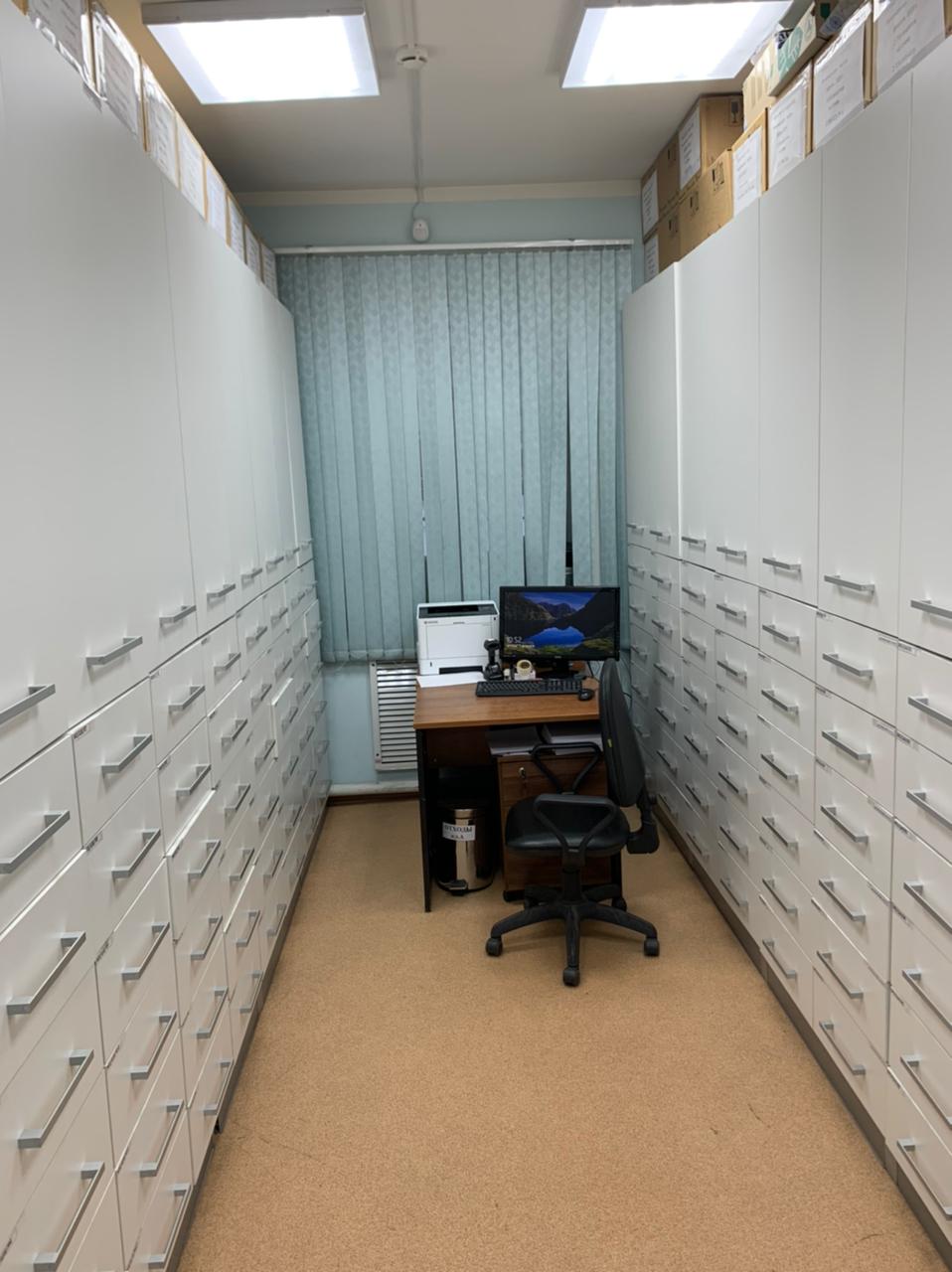 9
Материальная комната №2
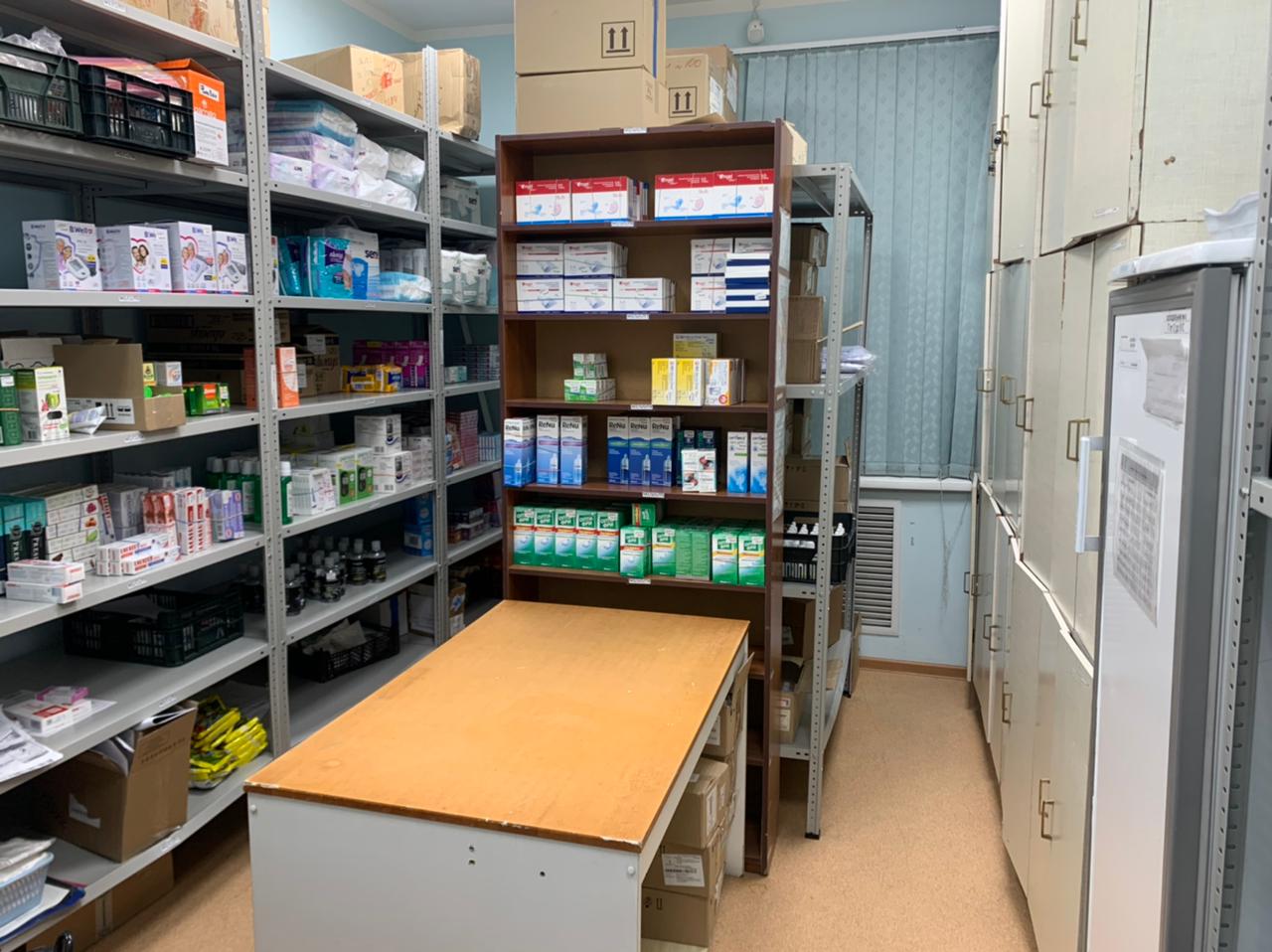 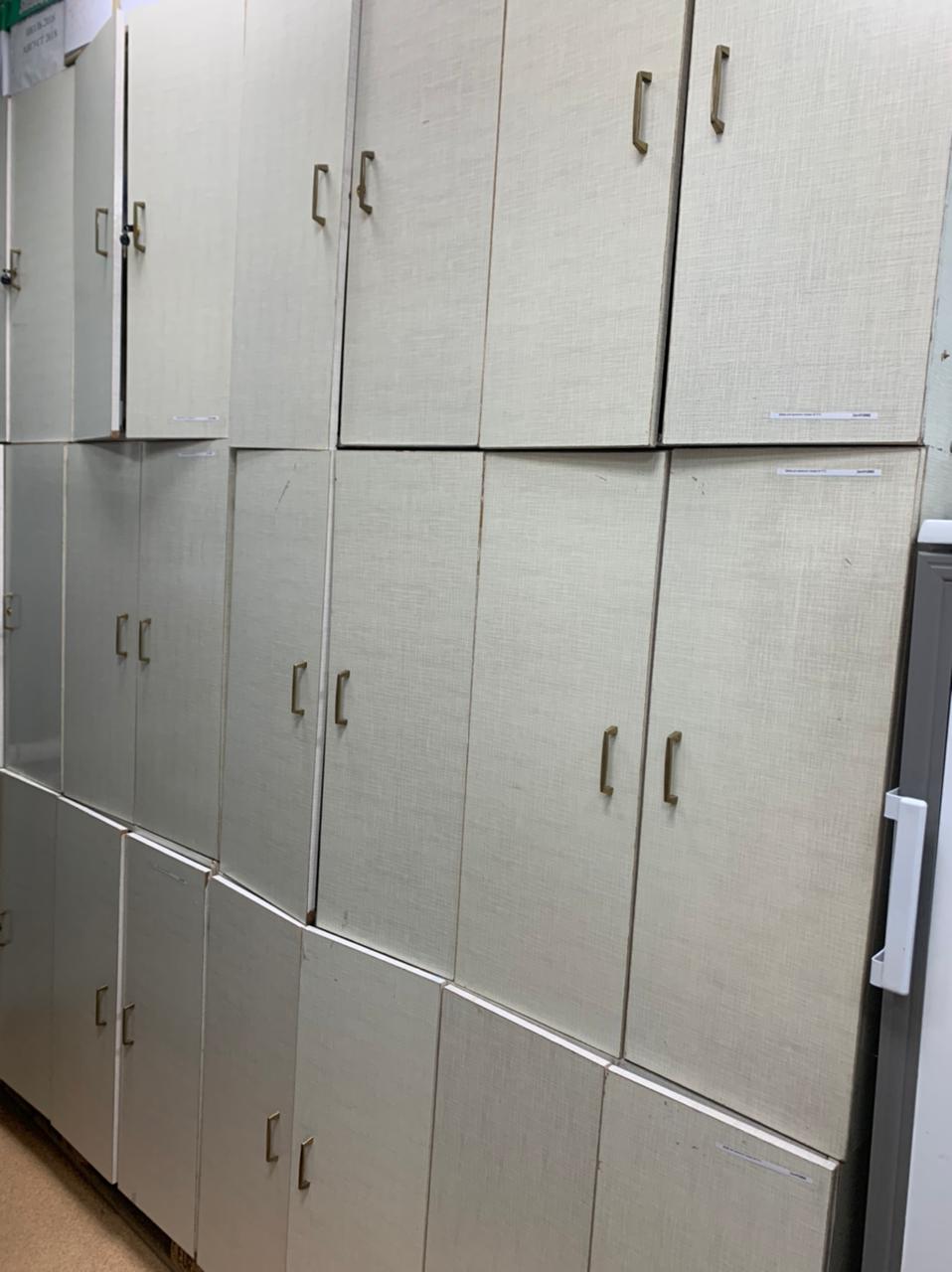 10
Шкаф для хранения наружных ЛП
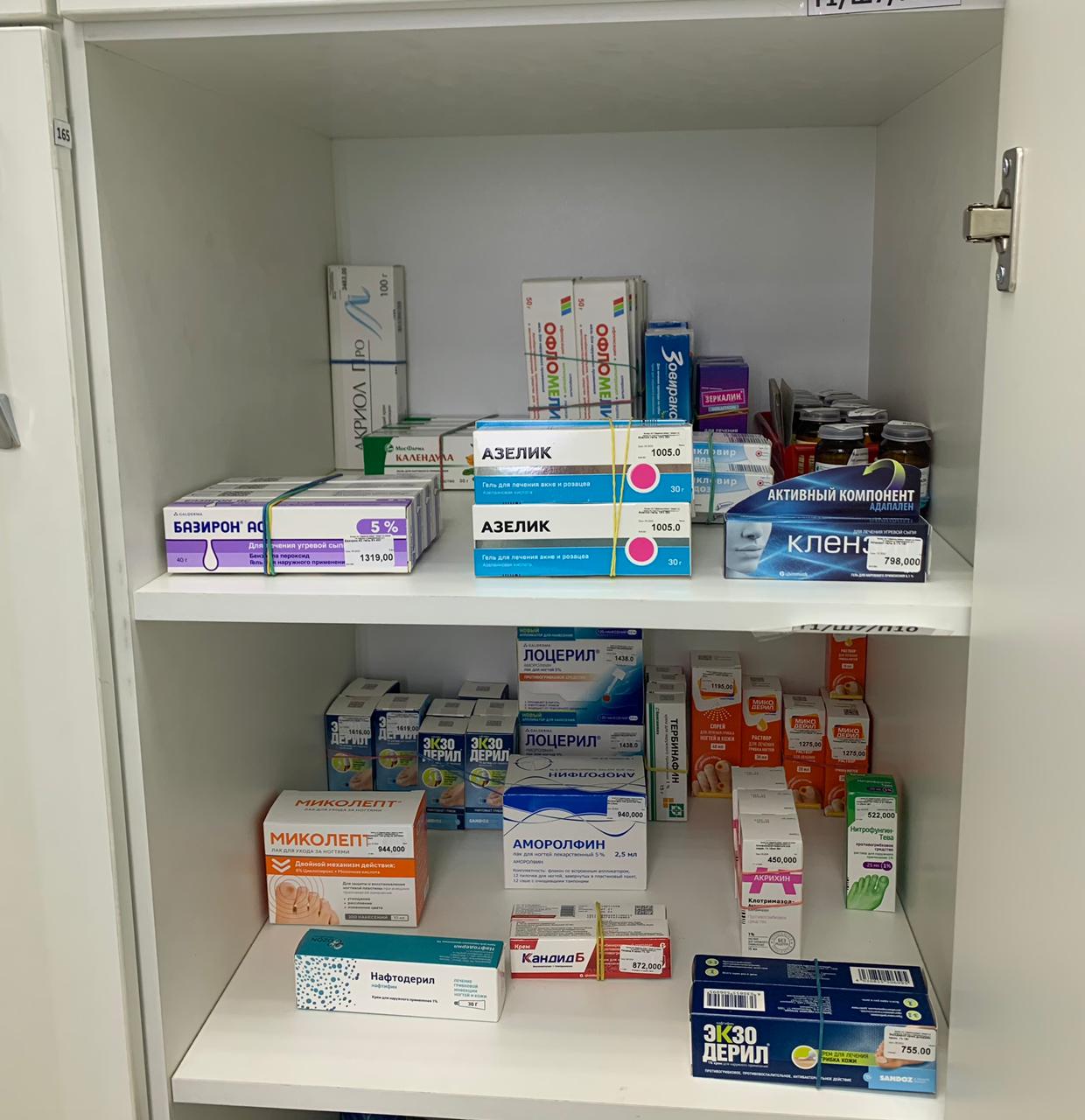 11
Шкаф для хранения внутренних ЛП
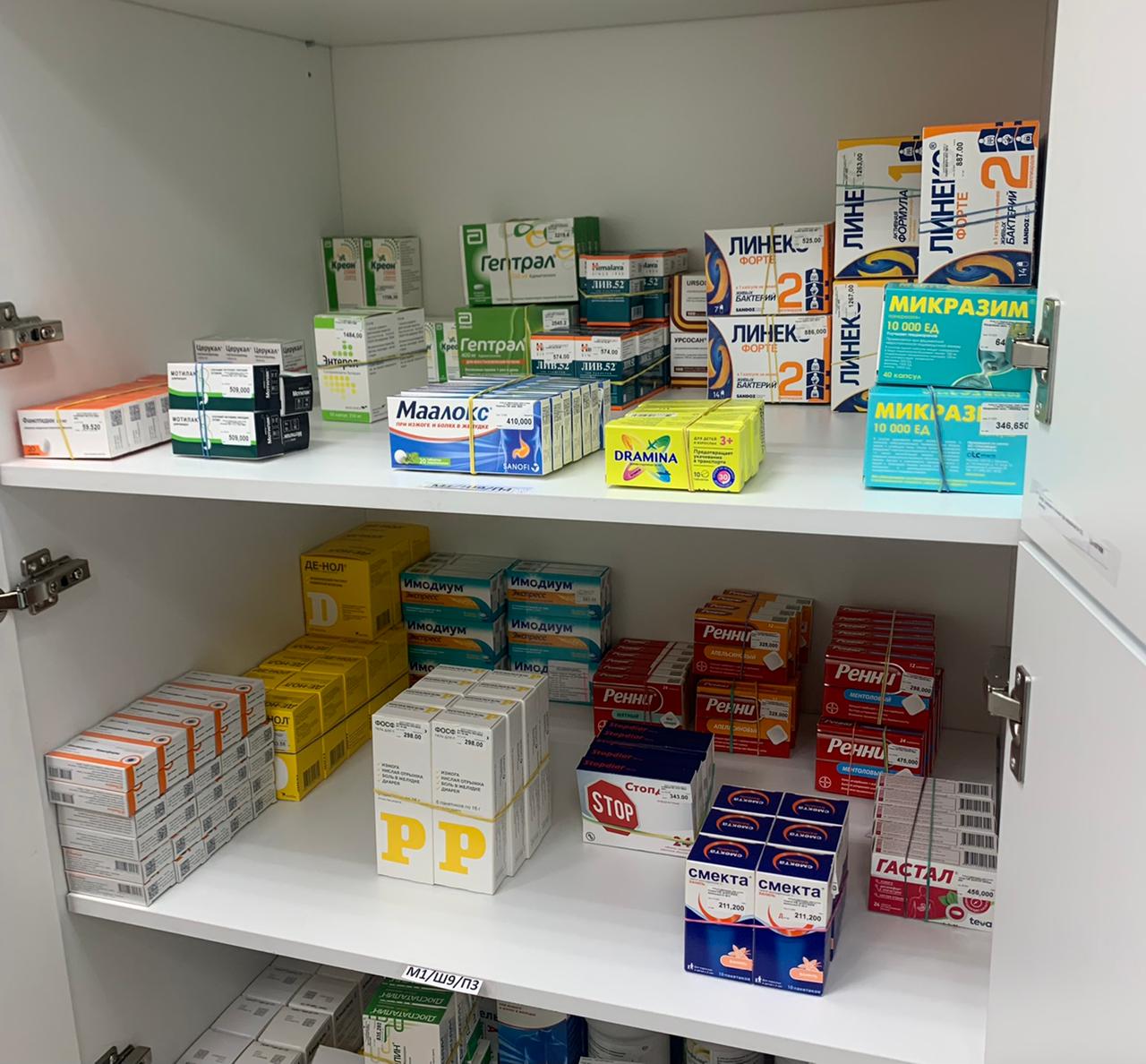 12
Шкаф для хранения инъекционных ЛП
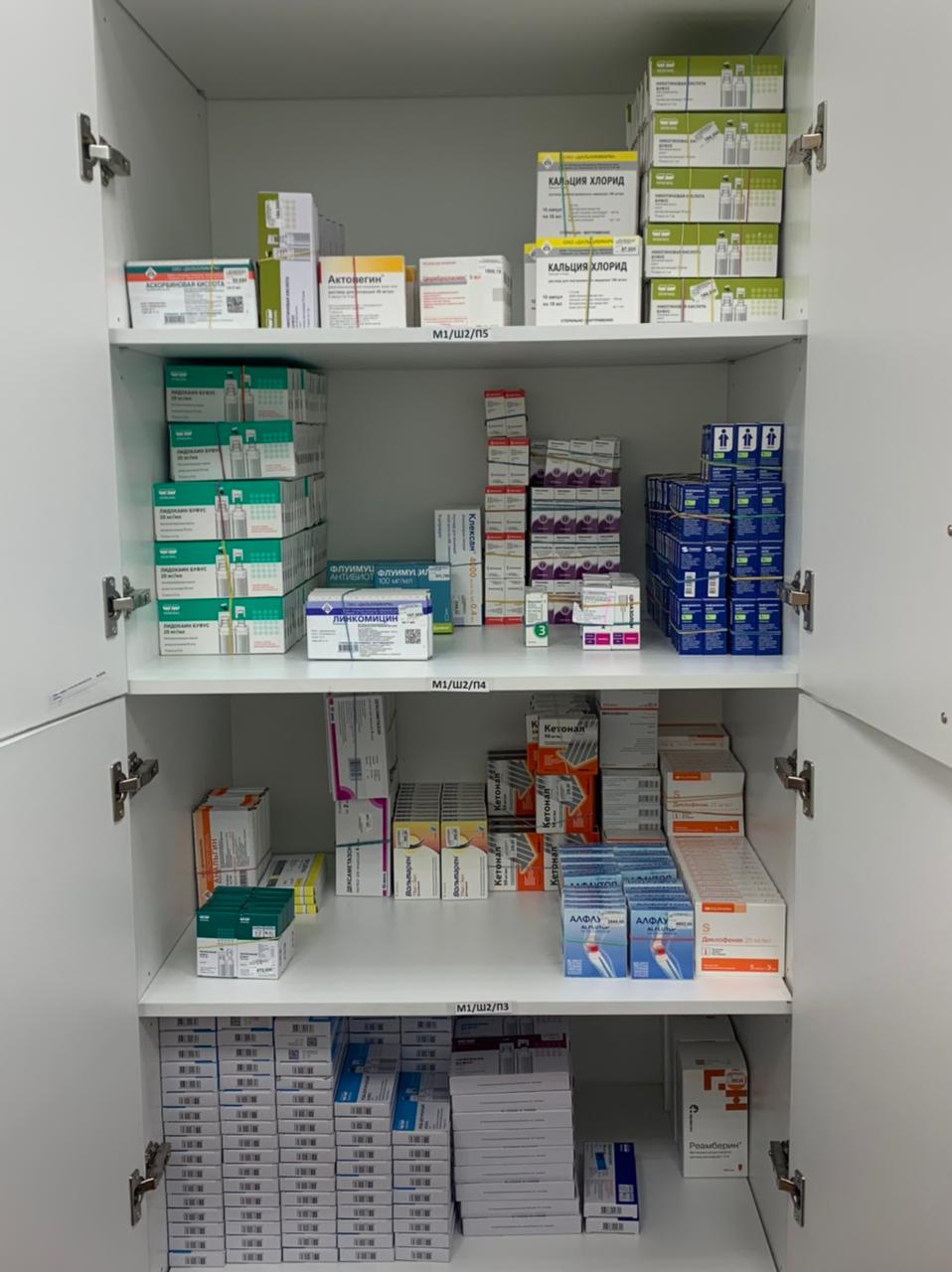 13
Шкаф для хранения перевязочного материала
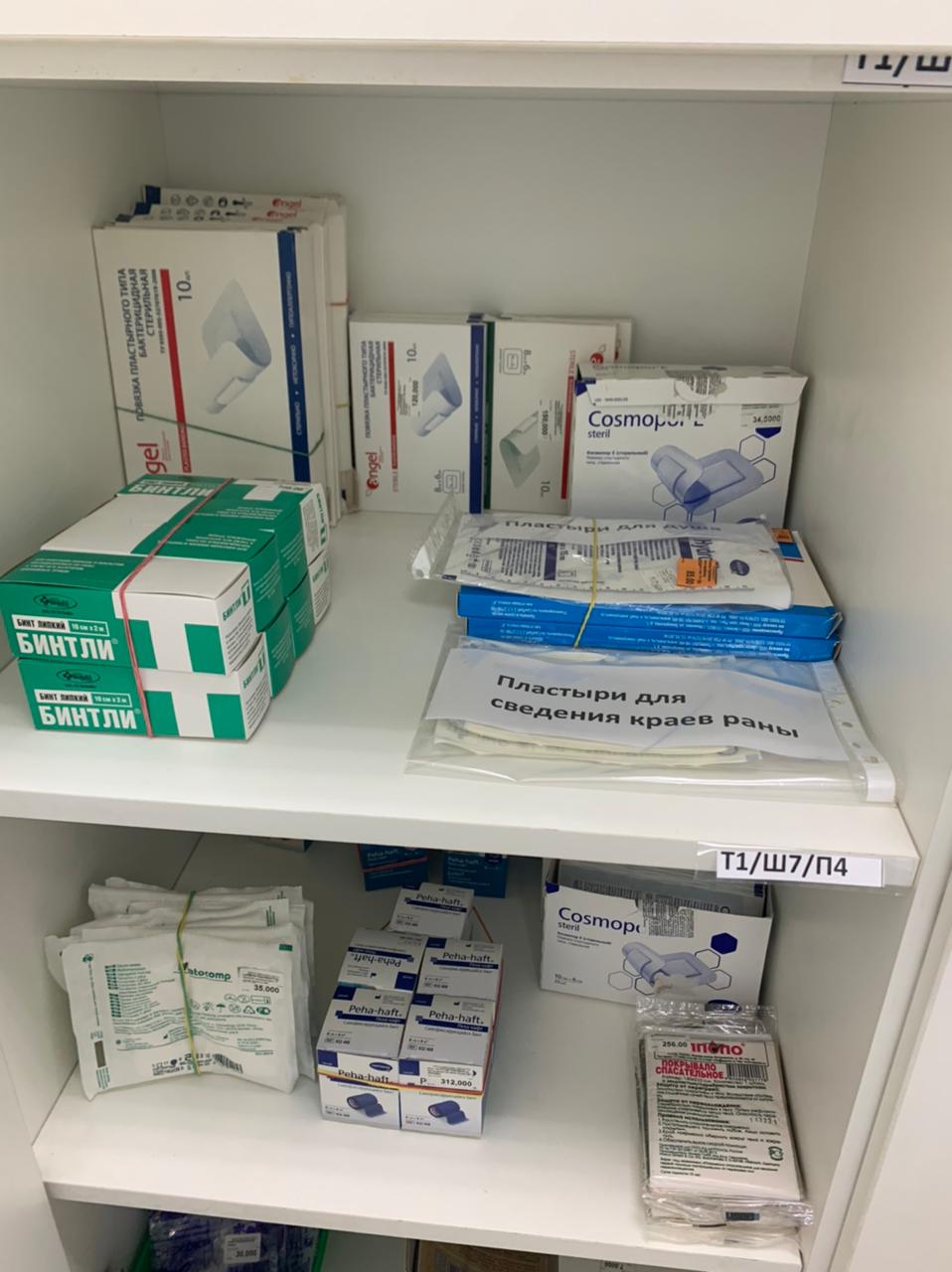 14
Шкаф для хранения резиновых изделий
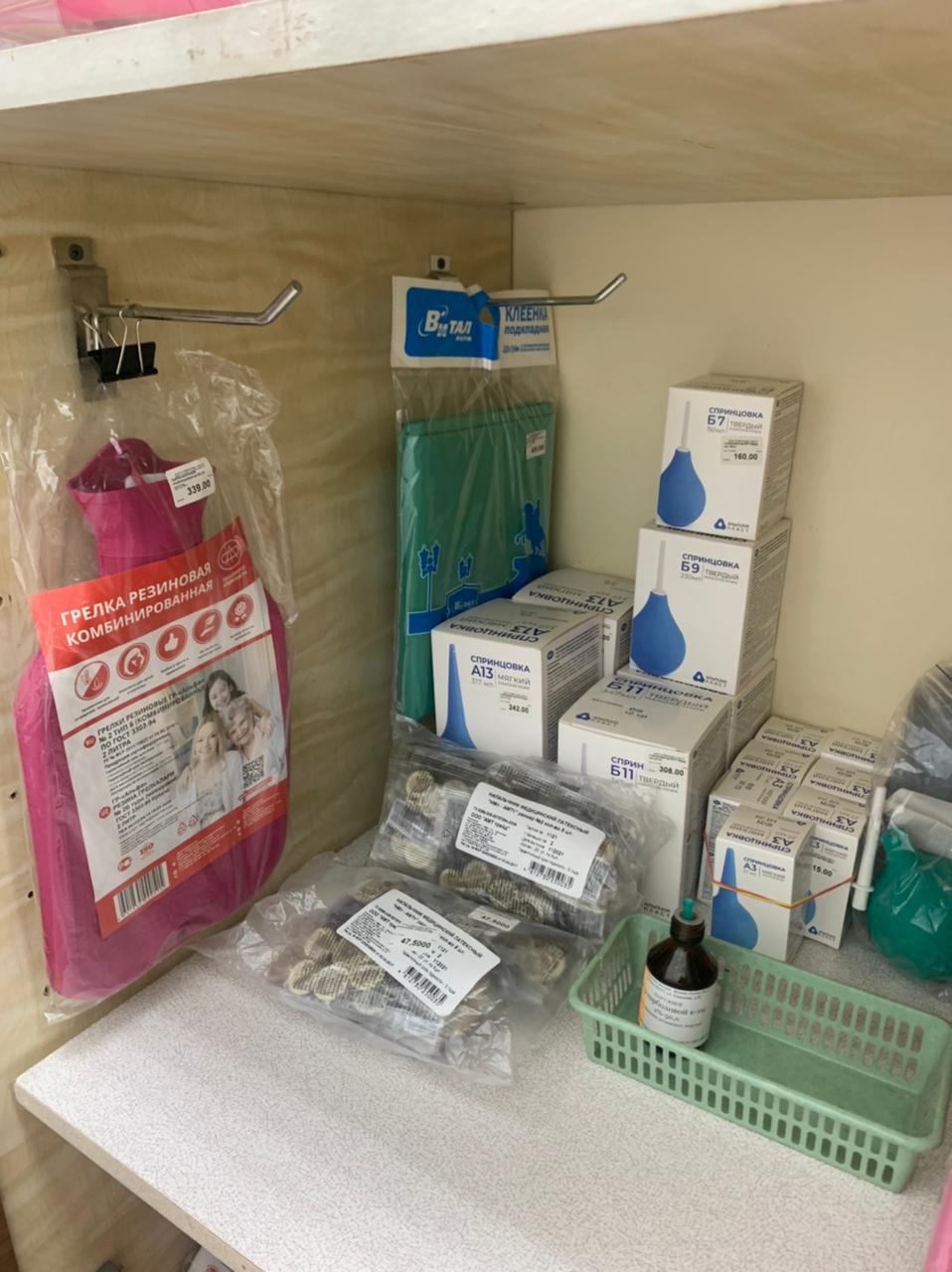 15
Шкаф для хранения лекарственного растительного сырья
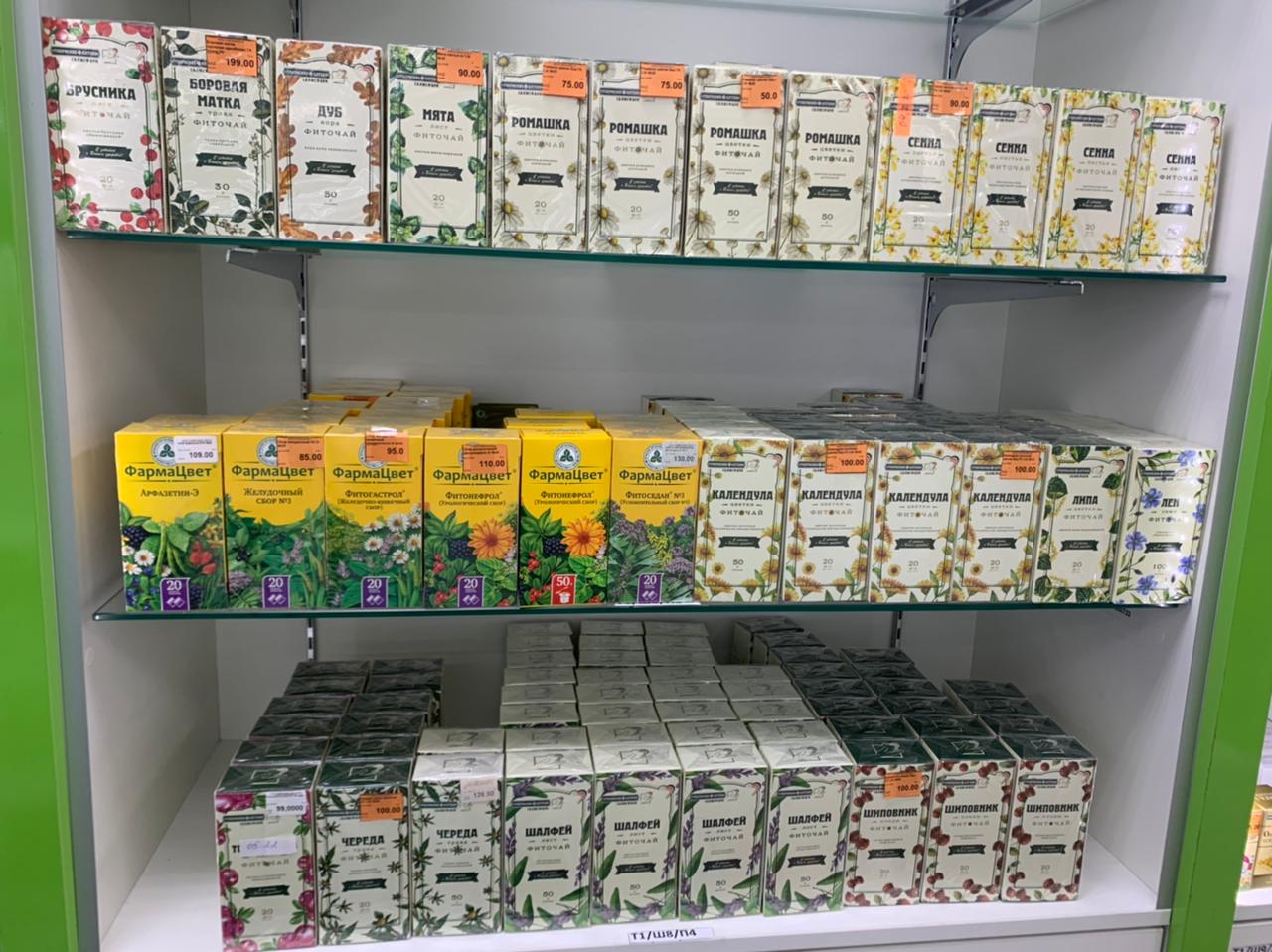 16
Шкаф для хранения парафармацевтической продукции
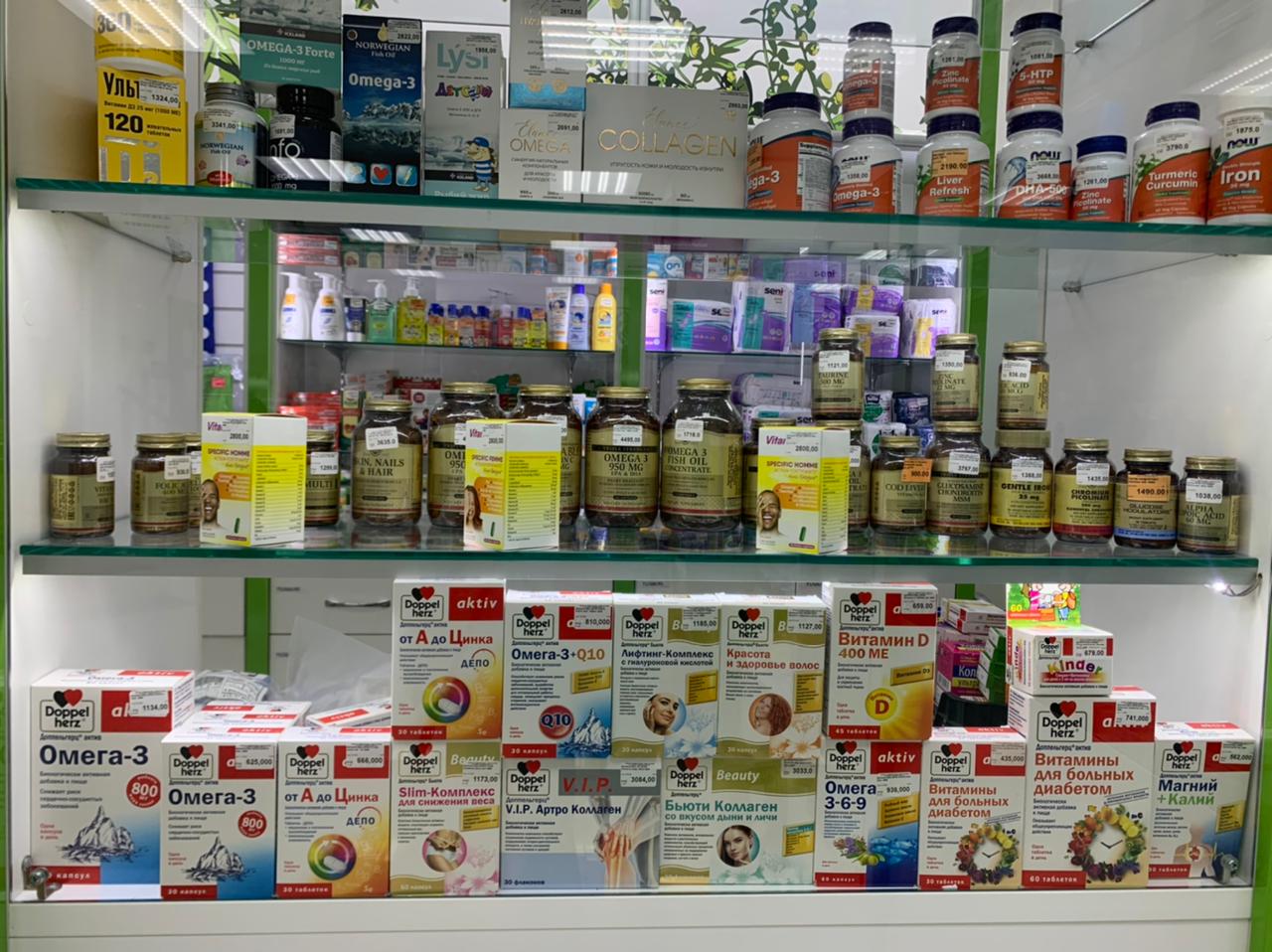 17
Шкаф для хранения огнеопасных веществ
18
Холодильник
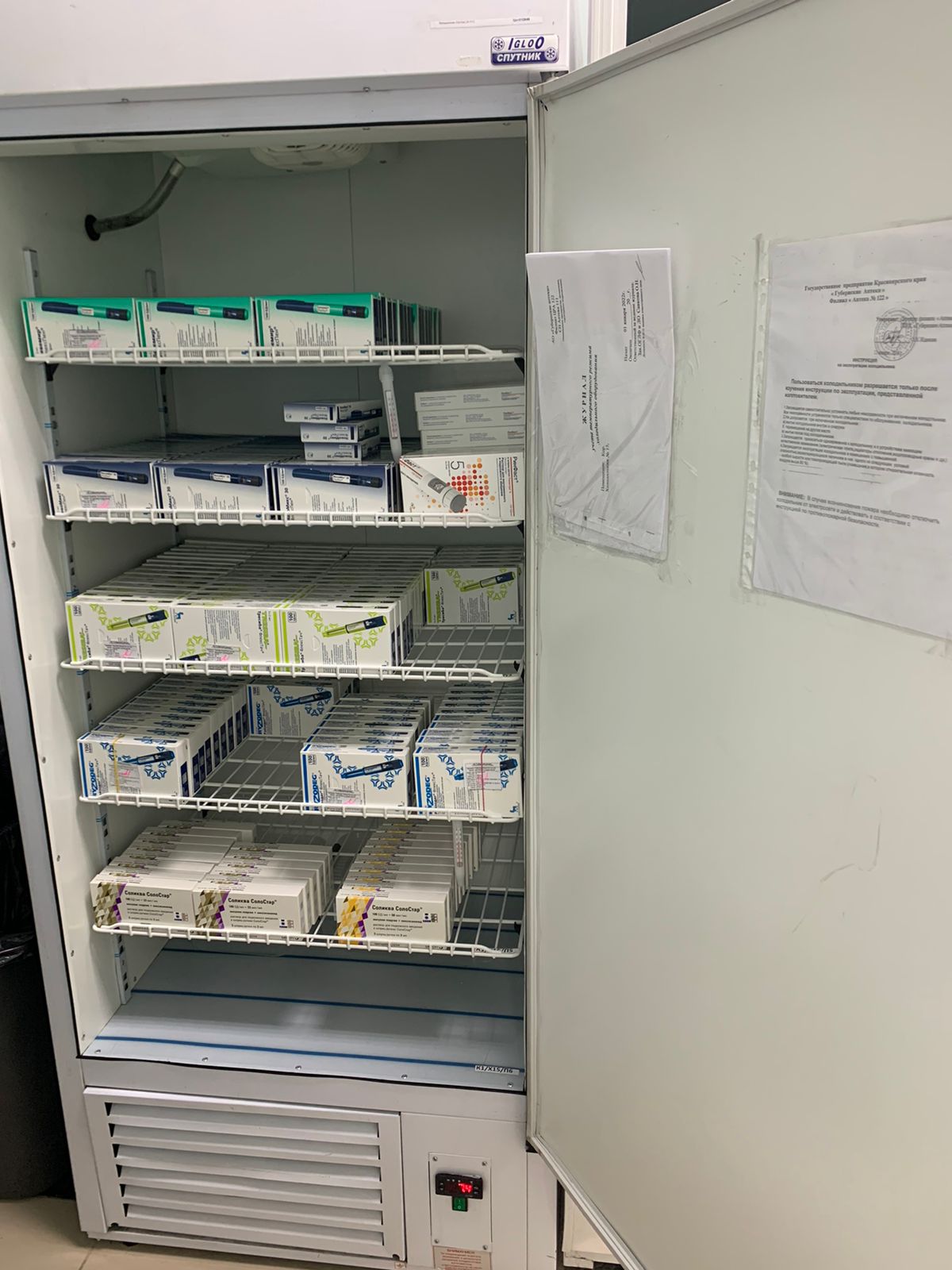 19
Карантинные зоны хранения ЛП
20